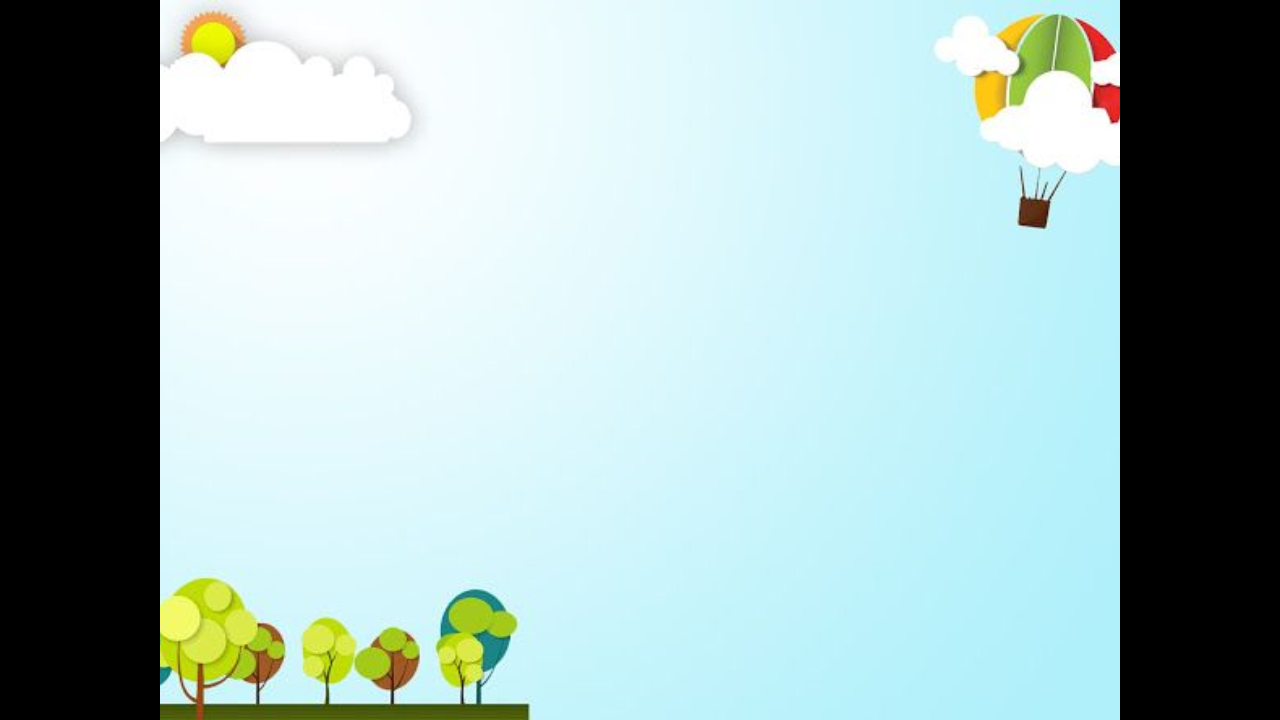 ỦY BAN NHÂN DÂN QUẬN TÂN BÌNH
TRƯỜNG MẦM NON 15
TUYÊN TRUYỀN
Tuyên truyền phòng chống HIV/AIDS 
Năm 2023
Tân Bình, ngày 10 tháng 04 năm 2023
11/4/2023
1
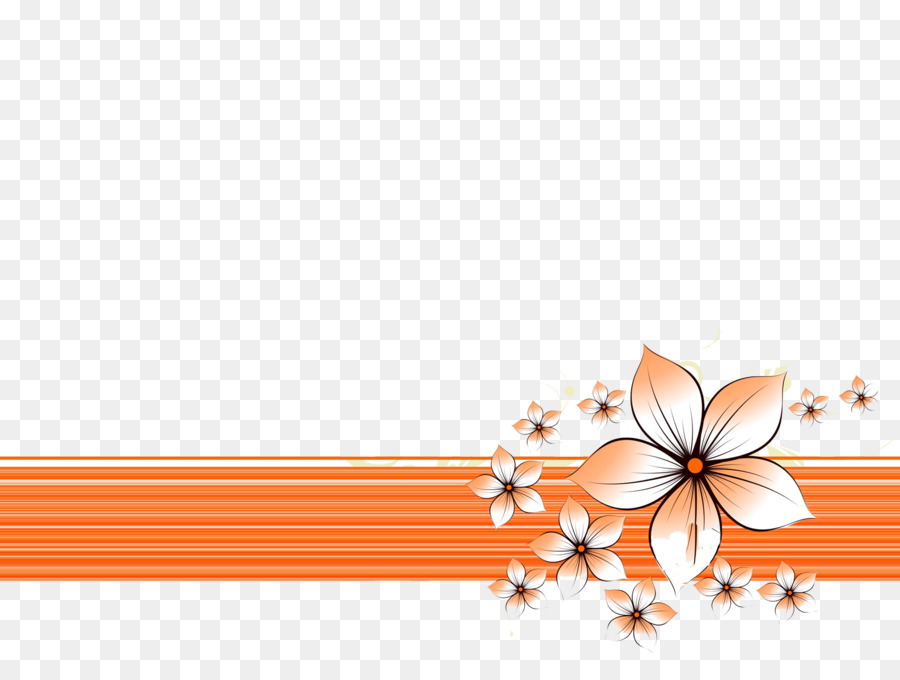 NHIỆT LIỆT HƯỞNG ỨNG PHÒNG, CHỐNG HIV/ AIDS NĂM 2023
11/4/2023
2